TRAITEMENT DES LESIONS GENITALESDU TAUREAU
Arnaud Sartelet
asartelet@uliege.be

Département Clinique des Animaux de Production
Faculté de Médecine Vétérinaire
Université de Liège
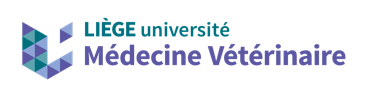 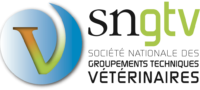 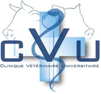 LESIONS GENITALES DU TAUREAU
INTRODUCTION
 RAPPELS ANATOMIQUES
 EXAMEN DU SYSTÈME REPRODUCTEUR
 SCROTUM & TESTICULES
 la cryptorchidie, les hernies et les atteintes testiculaires
 PENIS
 la papillomatose, la persistance du frein, l’hématome, le défaut d’érection/extériorisation et la déviation
 PREPUCE
 l’avulsion, le prolapsus et l’anneau de poils
 UROLITHIASES
LESIONS GENITALES DU TAUREAU
INTRODUCTION
 RAPPELS ANATOMIQUES
 EXAMEN DU SYSTÈME REPRODUCTEUR
 SCROTUM & TESTICULES
 la cryptorchidie, les hernies et les atteintes testiculaires
 PENIS
 la papillomatose, la persistance du frein, l’hématome, le défaut d’érection/extériorisation et la déviation
 PREPUCE
 l’avulsion, le prolapsus et l’anneau de poils
 UROLITHIASES
LESIONS GENITALES DU TAUREAU
INTRODUCTION
IMPORTANCE DE L’EVALUATION DU REPRODUCTEUR
 ACHAT ou 1-2 mois avant mise à la reproduction
 EXAMEN COMPLET = 5,6 - 12% INAPTES
 GENERAL
 LOCOMOTEUR
 REPRODUCTEUR (5 - 25%) : testicules et scrotum, pénis, sperme
 PRONOSTIC VITAL: OK
 PRONOSTIC REPRODUCTEUR: RESERVE
 CONGENITALES OU PREPUBERES
 ACQUISES : SAILLIE ou PREDISPOSITION ANATOMIQUE
 EXAMEN ANNUEL: AVANT LA MISE A LA REPRODUCTION
OBSERVATION QUOTIDIENNE: PRISE EN CHARGE RAPIDE = MEILLEUR PRONOSTIC
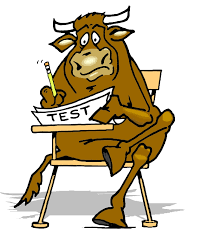 LESIONS GENITALES DU TAUREAU
INTRODUCTION
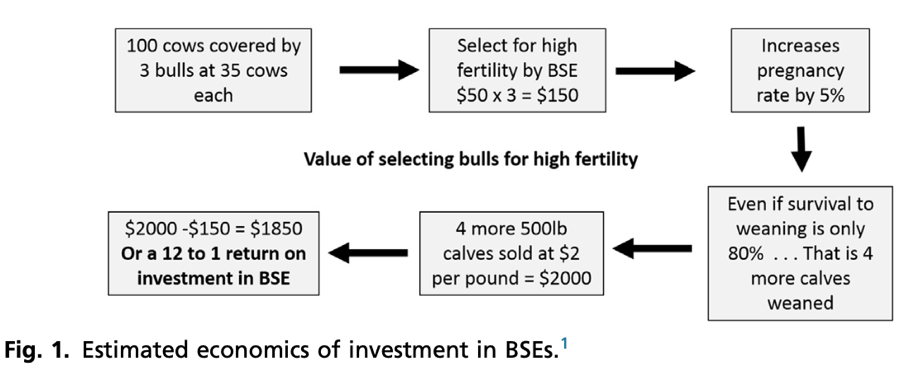 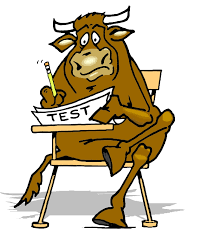 LESIONS GENITALES DU TAUREAU
INTRODUCTION
 RAPPELS ANATOMIQUES
 EXAMEN DU SYSTÈME REPRODUCTEUR
 SCROTUM & TESTICULES
 la cryptorchidie, les hernies et les atteintes testiculaires
 PENIS
 la papillomatose, la persistance du frein, l’hématome, le défaut d’érection/extériorisation et la déviation
 PREPUCE
 l’avulsion, le prolapsus et l’anneau de poils
 UROLITHIASES
6
LESIONS GENITALES DU TAUREAU
RAPPELS ANATOMIQUES
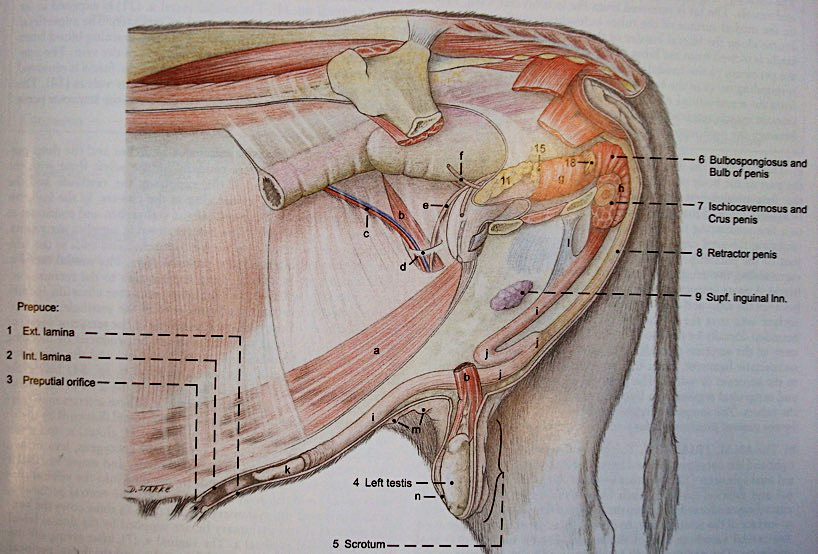 « S » pénien
Muscle crémaster
Partie libre du pénis
Partie libre du pénis
Bovine anatomy, Budras & Habel, 2011
LESIONS GENITALES DU TAUREAU
RAPPELS ANATOMIQUES
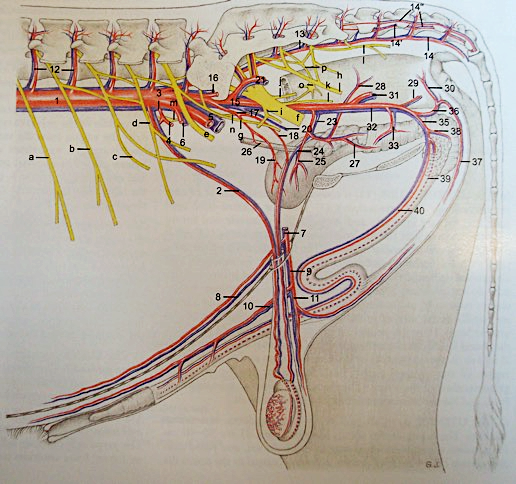 a. & v. testiculaires
a. & v. dorsales du pénis
a. & v. du canal déférent
a. & v. profondes du pénis
a. & v. épigastriques prof. caudales
a. & v. épigastriques sup. caudales
Bovine anatomy, Budras & Habel, 2011
LESIONS GENITALES DU TAUREAU
RAPPELS ANATOMIQUES
A., V., N. DORSAL DU PENIS
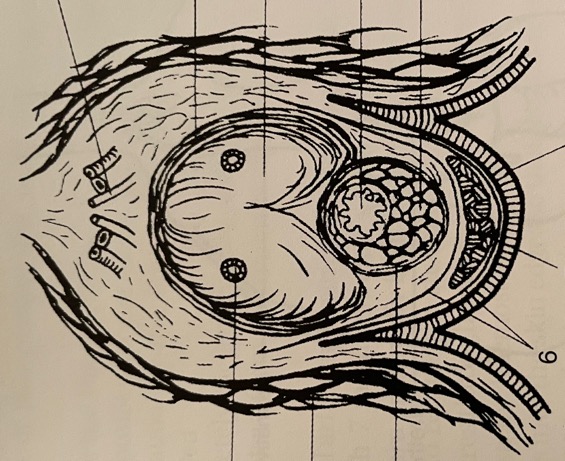 CORPS CAVERNEUX
CORPS SPONGIEUX
LESIONS GENITALES DU TAUREAU
INTRODUCTION
 RAPPELS ANATOMIQUES
 EXAMEN DU SYSTÈME REPRODUCTEUR
 SCROTUM & TESTICULES
 la cryptorchidie, les hernies et les atteintes testiculaires
 PENIS
 la papillomatose, la persistance du frein, l’hématome, le défaut d’érection/extériorisation et la déviation
 PREPUCE
 l’avulsion, le prolapsus et l’anneau de poils
 UROLITHIASES
10
LESIONS GENITALES DU TAUREAU
EX. SYSTÈME REPRODUCTEUR
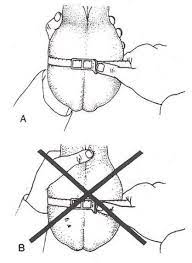 EN CHIFFRES: SCROTUM
> 12 mois > 30 cm
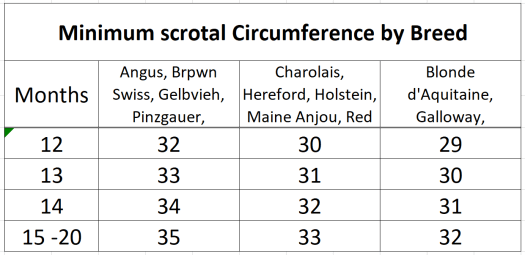 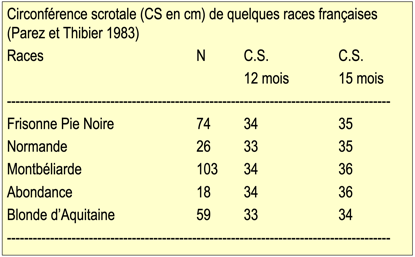 LESIONS GENITALES DU TAUREAU
EX. SYSTÈME REPRODUCTEUR
EN CHIFFRES: PENIS
 LONGUEUR DU PENIS = 120 cm
 PENIS EN ERECTION = 30-50 cm
 EXTERIORISATION MANUELLE = 30 cm 
 Xylazine: 0,01 mg/kg, IV ou 0,02 mg/kg IM ou massage rectal
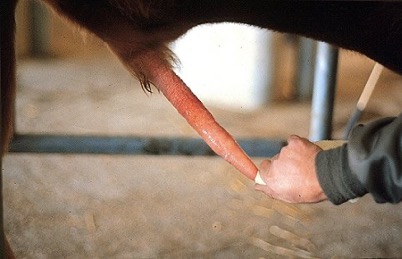 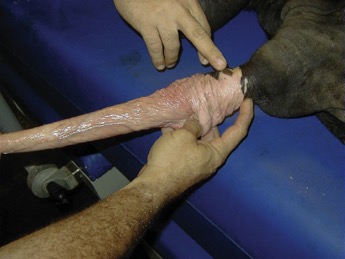 LESIONS GENITALES DU TAUREAU
INTRODUCTION
 RAPPELS ANATOMIQUES
 EXAMEN DU SYSTÈME REPRODUCTEUR
 SCROTUM & TESTICULES
 la cryptorchidie, les hernies et les atteintes testiculaires
 PENIS
 la papillomatose, la persistance du frein, l’hématome, le défaut d’érection/extériorisation et la déviation
 PREPUCE
 l’avulsion, le prolapsus et l’anneau de poils
 UROLITHIASES
LESIONS GENITALES DU TAUREAU
SCROTUM & TESTICULES
CRYPTORCHIDIE
TROUBLE DE LA MIGRATION DU ou DES TESTICULES
 RARE CHEZ LE BOVIN (0,17 %)
 SOUVENT UNILATERAL GAUCHE (69 %) VS DROIT (31 %)
 SOUVENT INGUINAL (66 %) VS ABDOMINAL
 HEREDITAIRE = REFORME
 CRYPTOCHYDECTOMIE ? => modifications vers 8-10 ans
LESIONS GENITALES DU TAUREAU
SCROTUM & TESTICULES
HERNIES INGUINALES & SCROTALES

INGUINALES >>>> SCROTALES
 TAUREAU >>> CONGENITALE
 GAUCHE >>> DROITE
 S’étranglent rapidement (24h)

SIGNES CLINIQUES
Dépend de la durée des symptômes, abattement, colique, anorexie, pas de transit, tuméfaction ferme et œdème
Dépend de la portion herniée
Palpation transrectale 

EX. COMPLEMENTAIRE = Echographie
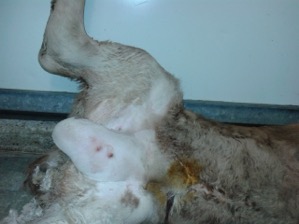 LESIONS GENITALES DU TAUREAU
SCROTUM & TESTICULES
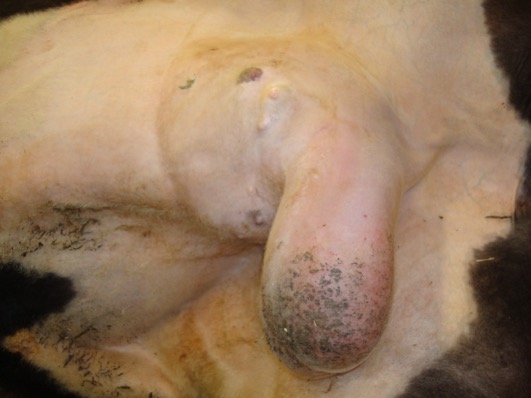 LESIONS GENITALES DU TAUREAU
SCROTUM & TESTICULES
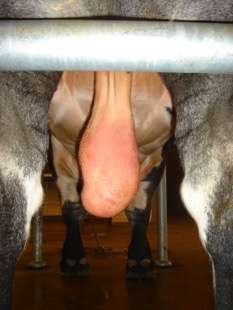 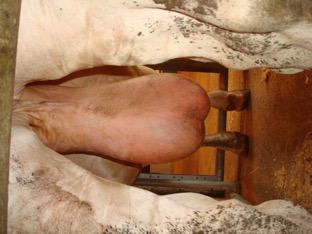 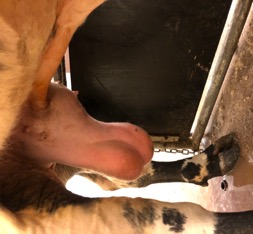 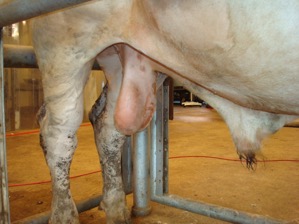 LESIONS GENITALES DU TAUREAU
SCROTUM & TESTICULES
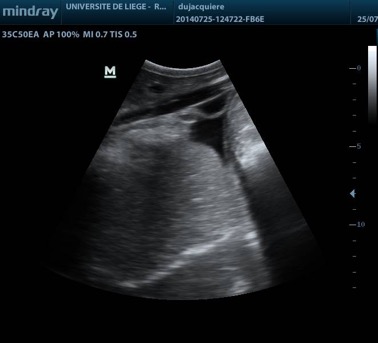 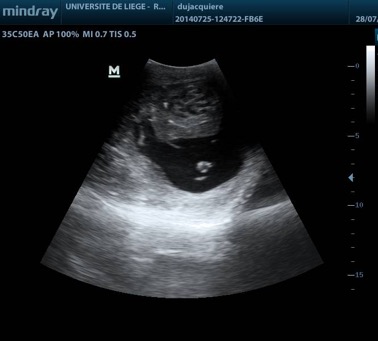 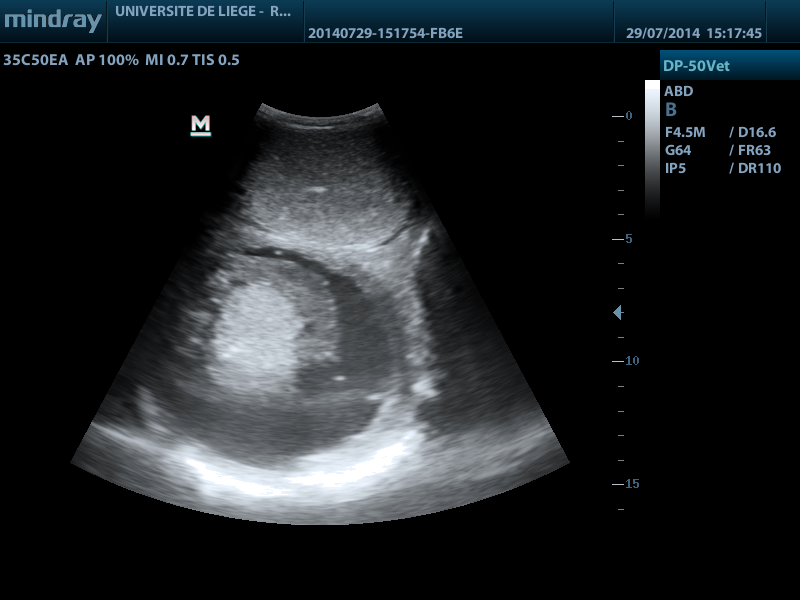 LESIONS GENITALES DU TAUREAU
SCROTUM & TESTICULES
TRAITEMENT
 CHIRURGICAL : INGUINALE
 URGENCE.... ETRANGLEMENT RARE MAIS RAPIDE
 < 12 - 24 h : LAPAROTOMIE FLANC GAUCHE
Réduction par laparotomie flanc gauche
Entérectomie si nécessaire
Fermeture de l’anneau interne
 > 24 h: HERNIORRAPHIE OUVERTE = > AG
Entérectomie
Castration???
 > 3 jours: adhérences ++++
LESIONS GENITALES DU TAUREAU
SCROTUM & TESTICULES
LAPAROTOMIE FLANC GAUCHE + ENTERECTOMIE
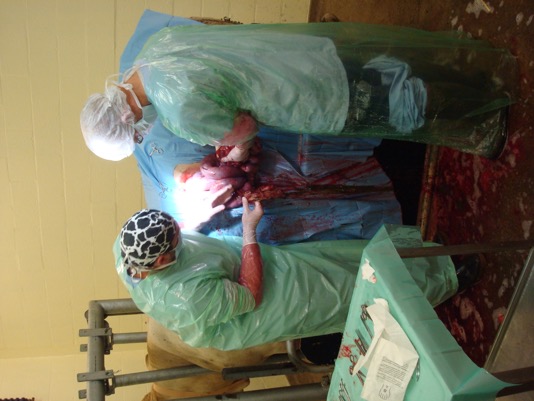 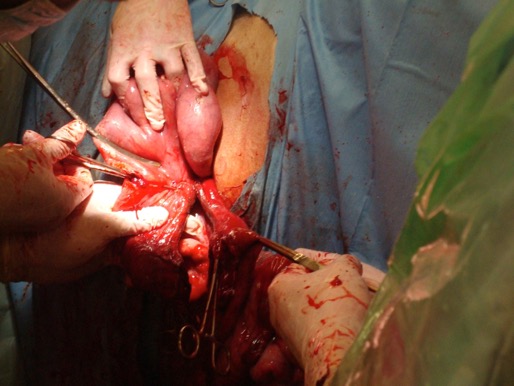 LESIONS GENITALES DU TAUREAU
SCROTUM & TESTICULES
HERNIORRAPHIE INGUINALE OUVERTE
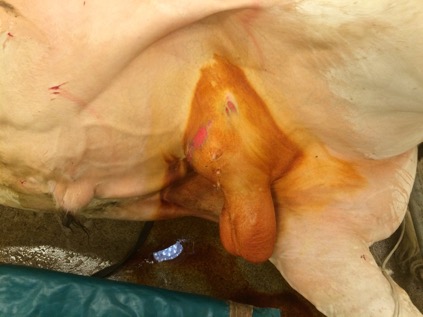 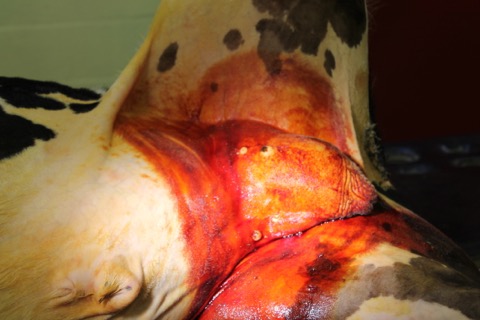 LESIONS GENITALES DU TAUREAU
SCROTUM & TESTICULES
HERNIORRAPHIE INGUINALE OUVERTE
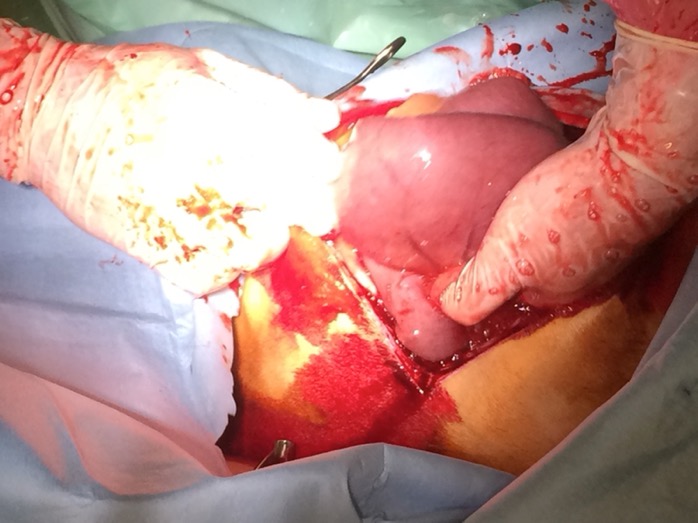 LESIONS GENITALES DU TAUREAU
SCROTUM & TESTICULES
HERNIORRAPHIE INGUINALE OUVERTE
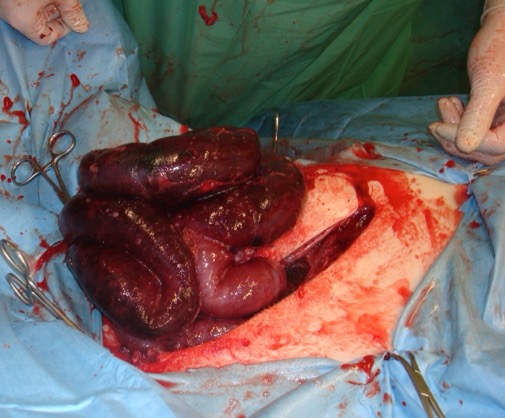 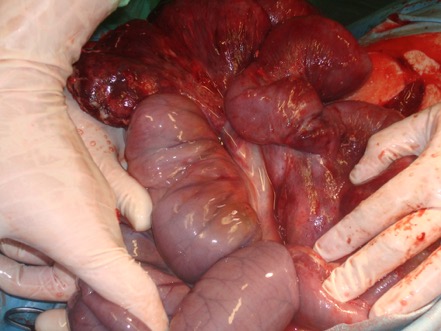 LESIONS GENITALES DU TAUREAU
SCROTUM & TESTICULES
HERNIORRAPHIE INGUINALE OUVERTE + ENTERECTOMIE
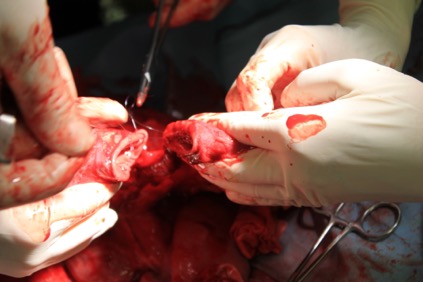 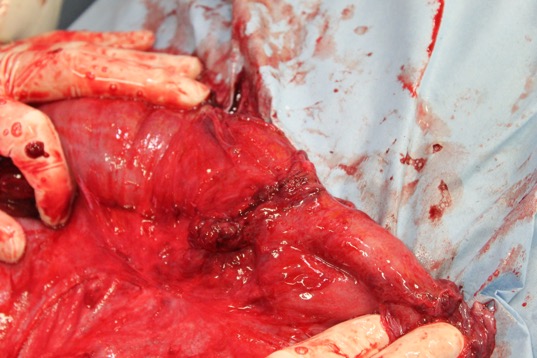 LESIONS GENITALES DU TAUREAU
SCROTUM & TESTICULES
HERNIORRAPHIE INGUINALE OUVERTE + ENTERECTOMIE + CASTRATION
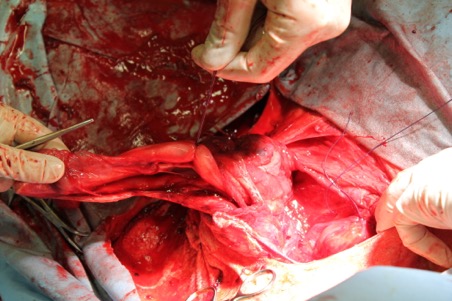 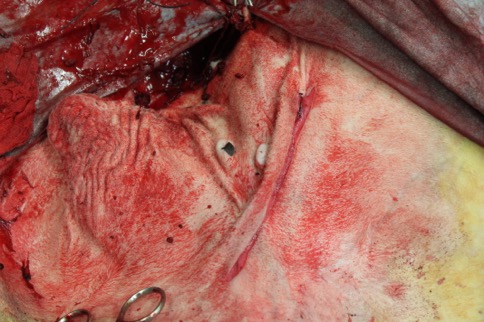 LESIONS GENITALES DU TAUREAU
SCROTUM & TESTICULES
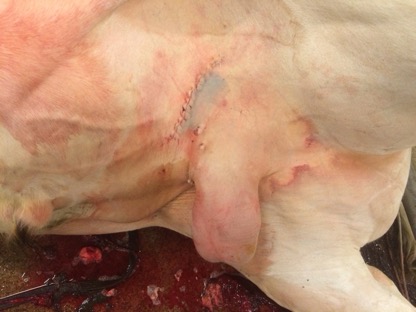 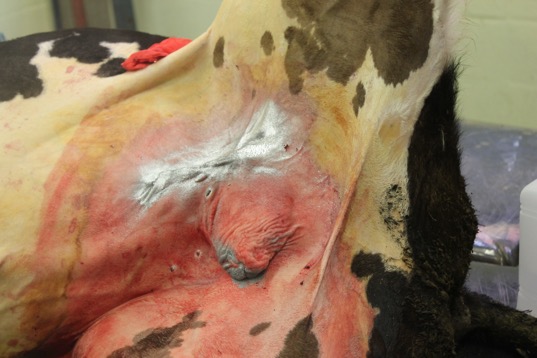 LESIONS GENITALES DU TAUREAU
SCROTUM & TESTICULES
SUIVI POST-OPERATOIRE
 ANTIBIOTHERAPIE + AINS
 HYDROTHERAPIE
 REPOS SEXUEL: 2-3 MOIS

 COMPLICATIONS
 CLASSIQUES : ENTERECTOMIE, LAPAROTOMIE
 PERSISTANCE DE L’OEDEME
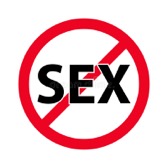 LESIONS GENITALES DU TAUREAU
SCROTUM & TESTICULES
COMPLICATIONS
PERSISTANCE DE L’OEDEME
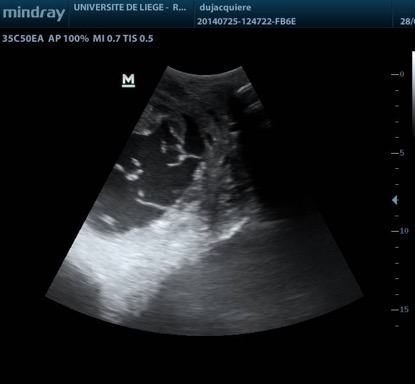 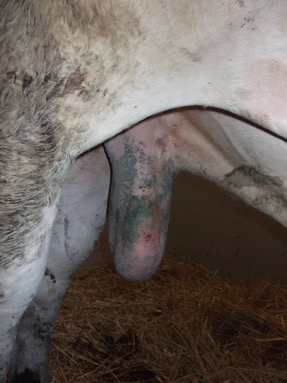 J + 15
LESIONS GENITALES DU TAUREAU
SCROTUM & TESTICULES
ATTEINTES TESTICULAIRES
ORCHITE
TUMEURS
 TRAUMA
 HYDROCELE
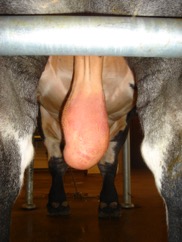 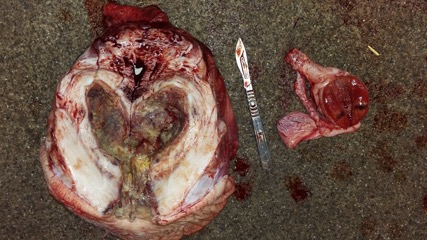 CASTRATION UNILATERALE => PRESERVER LA FONCTION DU TESTICULE SAIN
LESIONS GENITALES DU TAUREAU
INTRODUCTION
 RAPPELS ANATOMIQUES
 EXAMEN DU SYSTÈME REPRODUCTEUR
 SCROTUM & TESTICULES
 la cryptorchidie, les hernies et les atteintes testiculaires
 PENIS
 la papillomatose, la persistance du frein, l’hématome, le défaut d’érection/extériorisation et la déviation
 PREPUCE
 l’avulsion, le prolapsus et l’anneau de poils
 UROLITHIASES
LESIONS GENITALES DU TAUREAU
PENIS
TUMEURS DU PENIS
PAPILLOMATOSE 
PAPILLOMAVIRUS DE TYPE 1 (BPV-1)
 FREQUENCE: 0,2 - 1,8 %
JEUNES MALES < 2 ANS
TOUT LE LONG DE LA PARTIE LIBRE DU PENIS & PEDICULEE
SAIGNEMENT (QUALITE DU SPERME)
DOULEUR A LA SAILLIE
PHIMOSIS OU PARAPHIMOSIS
 LIGATURE, RESSECTION OU BISTOURI ELECTRIQUE
FIBROPAPILLOME
CARCINOME A CELLULES SQUAMEUSES
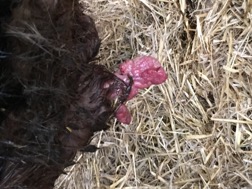 LESIONS GENITALES DU TAUREAU
PENIS
PAPILLOMATOSE
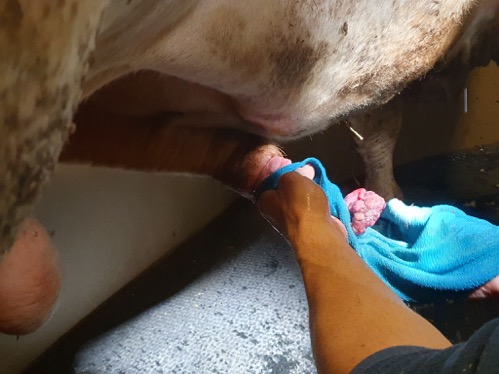 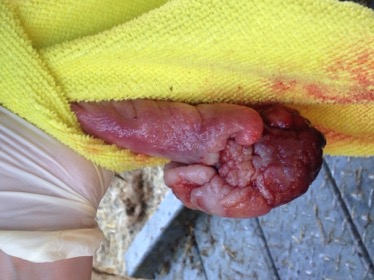 LESIONS GENITALES DU TAUREAU
PENIS
PAPILLOMATOSE: ANESTHESIE + SONDAGE URETRALE
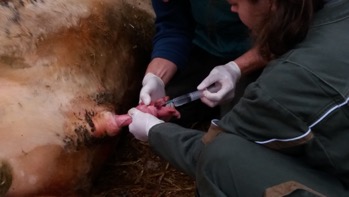 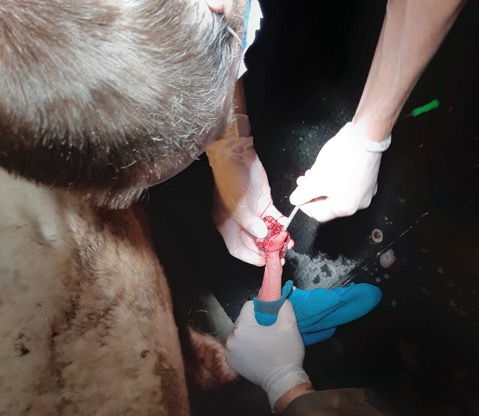 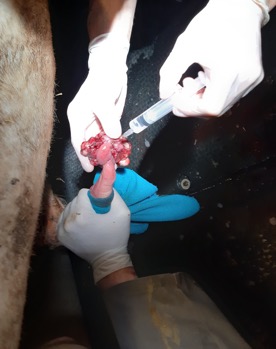 LESIONS GENITALES DU TAUREAU
PENIS
PAPILLOMATOSE: SONDAGE URETRALE + RESECTION
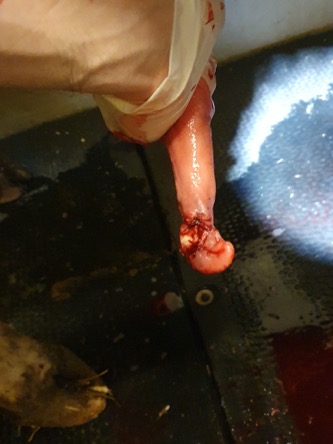 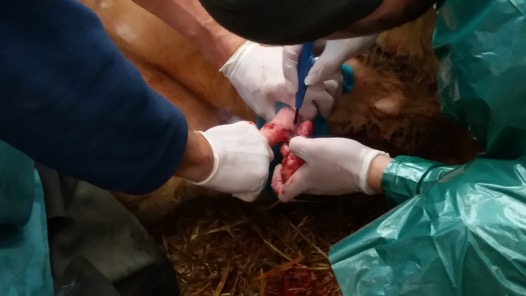 LESIONS GENITALES DU TAUREAU
PENIS
PAPILLOMATOSE
SOINS POST-OPERATOIRES
HYDROTHERAPIE DU FOURREAU: EVITER LES ADHERENCES
AINS
REPOS 3 SEMAINES

COMPLICATIONS
 FISTULE URETRALE
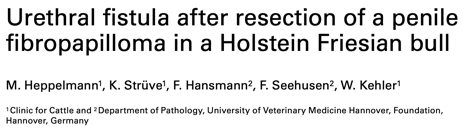 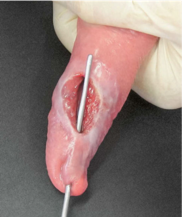 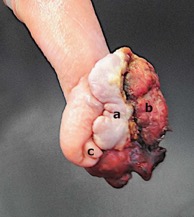 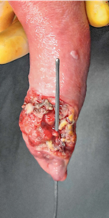 LESIONS GENITALES DU TAUREAU
PENIS
PERSISTANCE DU FREIN
 SEPARATION INCOMPLETE DU LA PENIS VS PREPUCE (9 MOIS)
RAPHE VENTRAL
FREQUENCE: 0.4 - 16%
 HEREDITAIRE
 TRAITEMENT CHIRURGICAL
LIGATURE + SECTION
 REPOS 1 SEMAINE
 PRONOSTIC BON
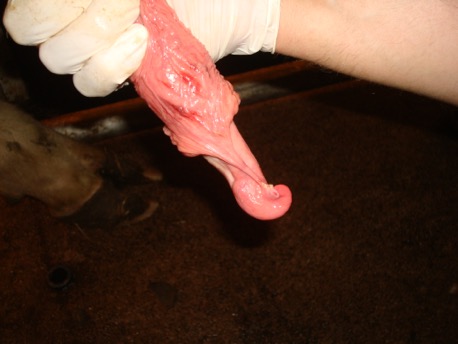 LESIONS GENITALES DU TAUREAU
PENIS
HEMATOME = « FRACTURE DU PENIS »
AFFECTION LA PLUS FREQUENTE
ACCIDENT LORS DE LA SAILLIE => JEUNES >>> VIEUX
FACE DORSALE DU PENIS DISTAL AU « S » PENIEN
GONFLEMENT CRANIALEMENT AU SCROTUM
PARAPHIMOSIS
CONSEQUENCE SUR LA MICTION
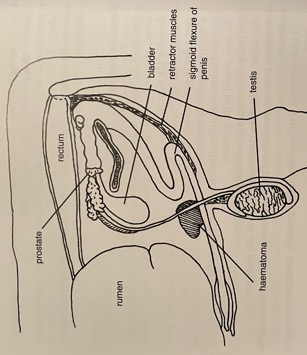 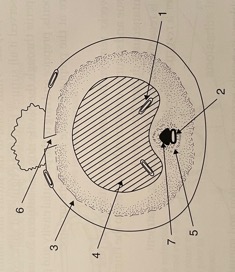 LESIONS GENITALES DU TAUREAU
PENIS
HEMATOME = « FRACTURE DU PENIS »
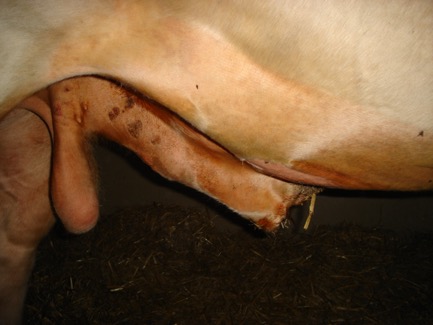 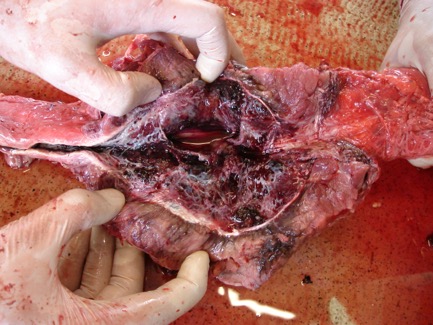 LESIONS GENITALES DU TAUREAU
PENIS
HEMATOME = « FRACTURE DU PENIS »
 TRAITEMENT < 15 cm
 AINS
 HYDROTHERAPIE  3 SEMAINES
> 1 MOIS CONTRÔLE SENSIBILITE DU PENIS
 REPOS 6 SEMAINES
 TRAITEMENT > 15 cm  = CHIRURGICAL SOUS AG
 PRONOSTIC RESERVE (75%)

 COMPLICATIONS
 RECIDIVES
 ABCES
ADHERENCES
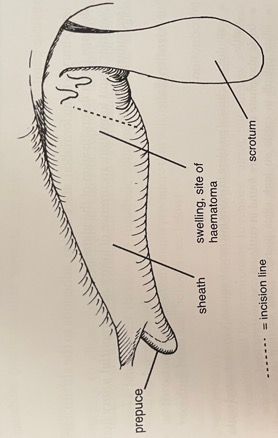 LESIONS GENITALES DU TAUREAU
PENIS
DEFAUT D’ERECTION/D’EXTERIORISATION
 EXTERIORISATION < 30 CM SOUS SEDATION
 RETRACTEUR DU PENIS TROP COURT
 SHUNTS VASCULAIRES
 REFORME

 DEVIATION DU PENIS 
ATTEINTE DU LIGAMENT APICAL 
NE PERMET PAS LA SAILLIE NATURELLE
CHIRURGIE COMPLEXE… 
PRONOSTIC RESERVE???
HEREDITEE DISCUTEE
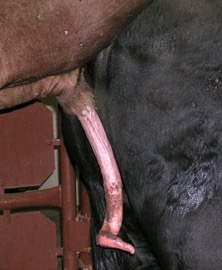 LESIONS GENITALES DU TAUREAU
INTRODUCTION
 RAPPELS ANATOMIQUES
 EXAMEN DU SYSTÈME REPRODUCTEUR
 SCROTUM & TESTICULES
 la cryptorchidie, les hernies et les atteintes testiculaires
 PENIS
 la papillomatose, la persistance du frein, l’hématome, le défaut d’érection/extériorisation et la déviation
 PREPUCE
 l’avulsion, le prolapsus et l’anneau de poils
 UROLITHIASES
41
LESIONS GENITALES DU TAUREAU
PREPUCE
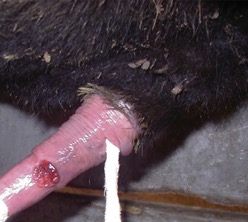 AVULSION DU PREPUCE
 PRINCIPALEMENT CHEZ LES TAUREAUX RECOLTES
JONCTION PENIS / PREPUCE
SUTURE vs 2nd INTENTION = 1 an
CONTRÔLE 30 JOURS
REPOS 60 JOURS

 PROLAPSUS DU PREPUCE
 BOS INDICUS (3%) >>>>> BOS TAURUS
 PREDISPOSE AUX LESIONS PENIS
 TRAITEMENT CHIRURGICAL
CIRCONCISION = 43%
POSTHIOPLASTIE = 90 %
 PRONOSTIC RESERVE
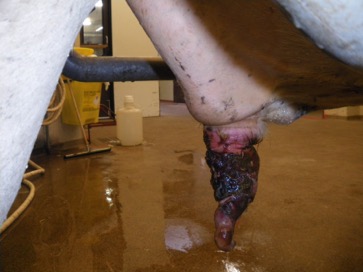 LESIONS GENITALES DU TAUREAU
INTRODUCTION
 RAPPELS ANATOMIQUES
 EXAMEN DU SYSTÈME REPRODUCTEUR
 SCROTUM & TESTICULES
 la cryptorchidie, les hernies et les atteintes testiculaires
 PENIS
 la papillomatose, la persistance du frein, l’hématome, le défaut d’érection/extériorisation et la déviation
 PREPUCE
 l’avulsion, le prolapsus et l’anneau de poils
 UROLITHIASES
43
LESIONS GENITALES DU TAUREAU
UROLITHIASES
DESEQUILIBRE P/Ca ou EXCES Mg
 ACCES A L’EAU
 ALIMENTS SANS STRUCTURE

 SIGNES CLINIQUES
 liés à la pression vésicale : COLIQUES
dilatation abdominale bilatérale = uropéritoine
 Insuffisance rénale aiguë et urémie
abattement
 FONCTION DE LA LOCALISATION DE L’OBSTRUCTION
LESIONS GENITALES DU TAUREAU
UROLITHIASES
LESIONS GENITALES DU TAUREAU
UROLITHIASES
Rupture urétrale : S Pénien
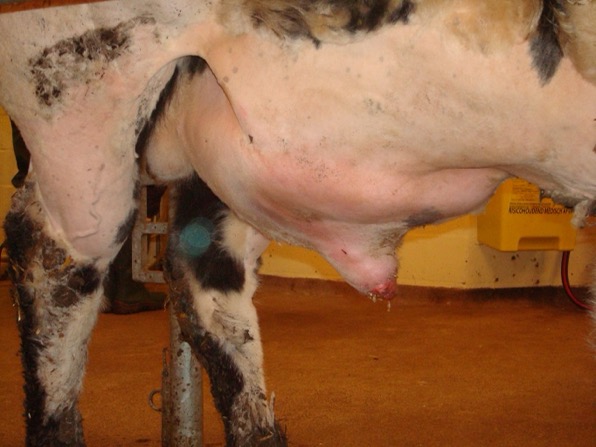 LESIONS GENITALES DU TAUREAU
UROLITHIASES
Rupture urétrale : S Pénien
 DRAINAGE
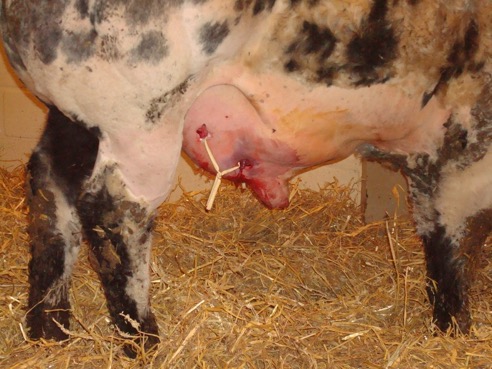 LESIONS GENITALES DU TAUREAU
UROLITHIASES
Rupture urétrale : S Pénien
 URETROSTOMIE PERINEALE BASSE
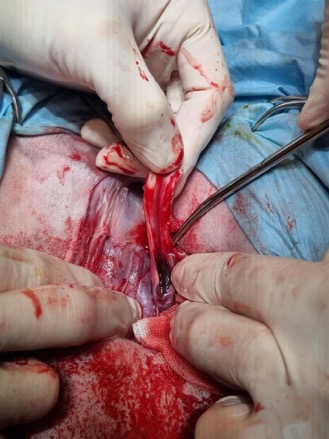 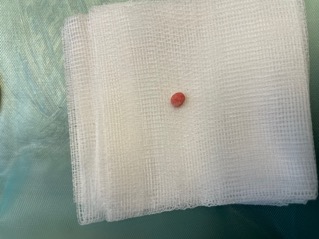 LESIONS GENITALES DU TAUREAU
UROLITHIASES
Rupture urétrale : S Pénien
 URETROSTOMIE PERINEALE BASSE
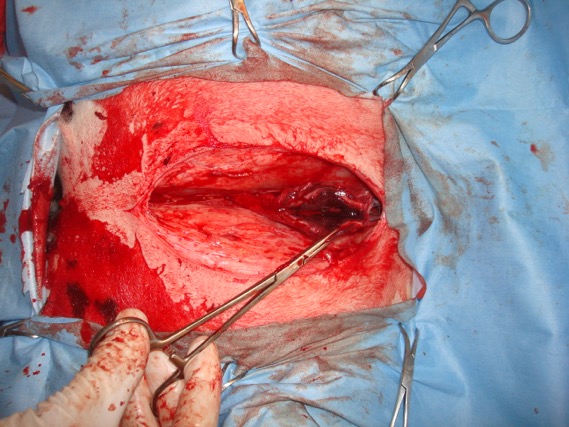 LESIONS GENITALES DU TAUREAU
UROLITHIASES
Rupture urétrale : S Pénien
 URETROSTOMIE PERINEALE BASSE
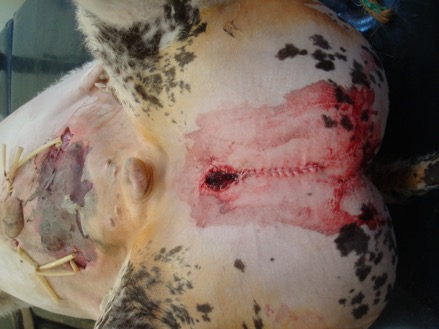 LESIONS GENITALES DU TAUREAU
UROLITHIASES
URETROSTOMIE PERINEALE BASSE
 SOINS POST-OPERATOIRES
GESTION DE LA NECROSE CUTANEE
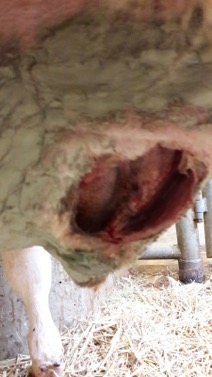 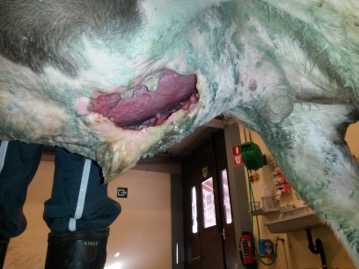 LESIONS GENITALES DU TAUREAU
UROLITHIASES
URETROSTOMIE PERINEALE BASSE
 COMPLICATIONS
NECROSE +++
 DEHISCENCE DE PLAIE
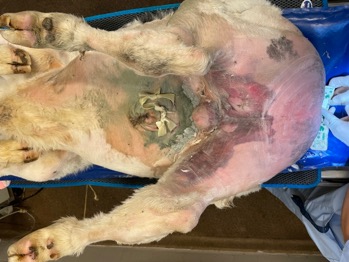 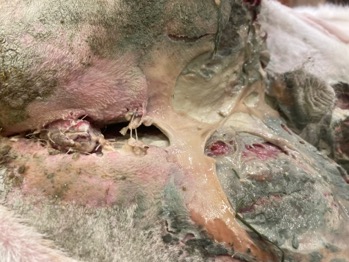 LESIONS GENITALES DU TAUREAU
UROLITHIASES
Dilatation urétrale: Valvule ischiale
 Urétrostomie périnéale haute
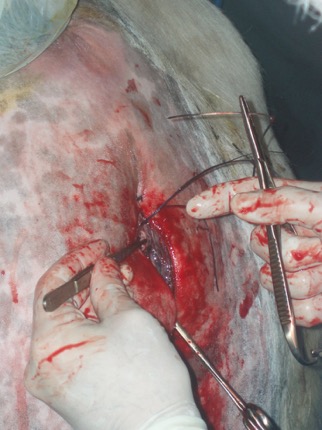 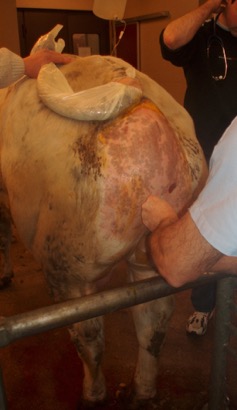 MERCI POUR VOTRE ATTENTION…